1
RENOVAÇÃO DA MATRICULA DO ALUNO
2
Como Confirmar a Renovação da Matrícula
1 – Passo,  acesse o site; www.cesmac.edu.br, Cesmac Online.
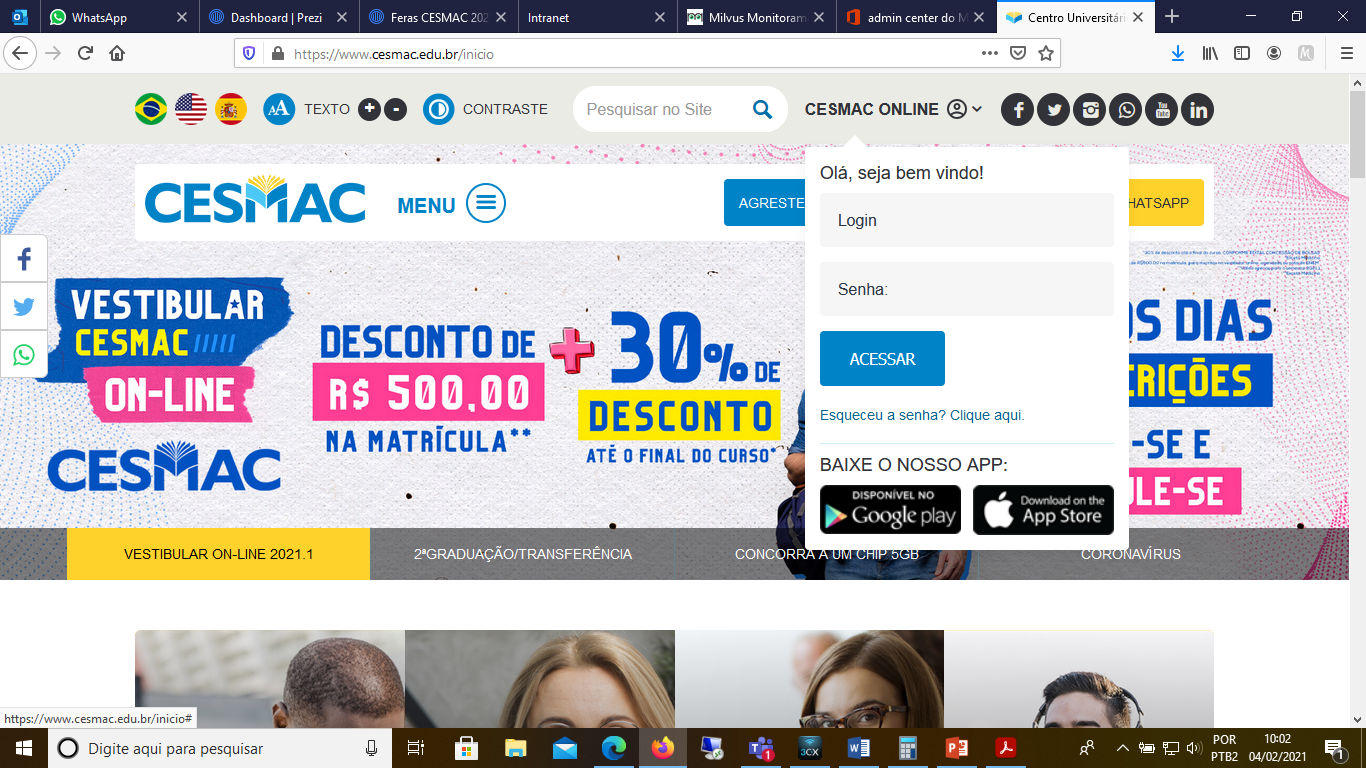 3
2 - No Cesmac Online, você irá na aba Acadêmico / Matrícula
Acesse o site, www.cesmac.edu.br
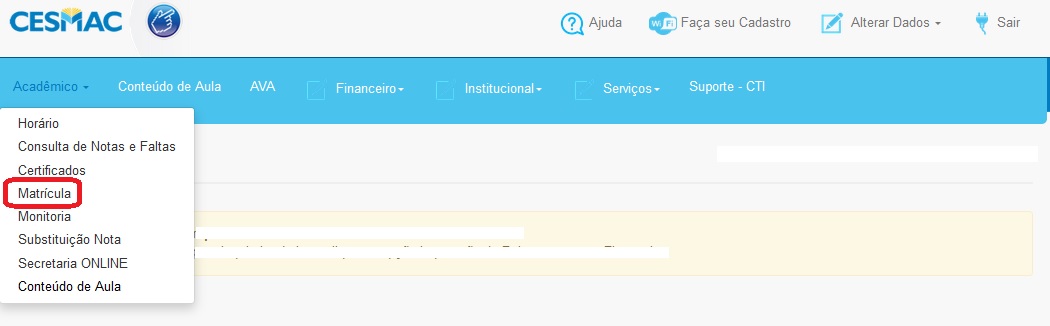 4
3 - Aceitar Termo de Renovação da Matrícula.
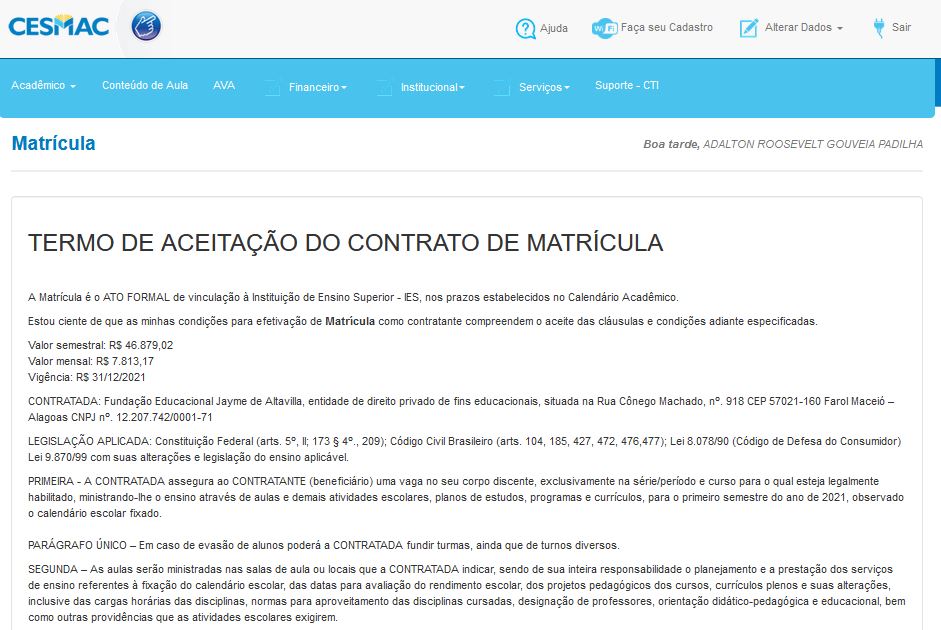 5
4 - Confirma e Gravar a Matrícula
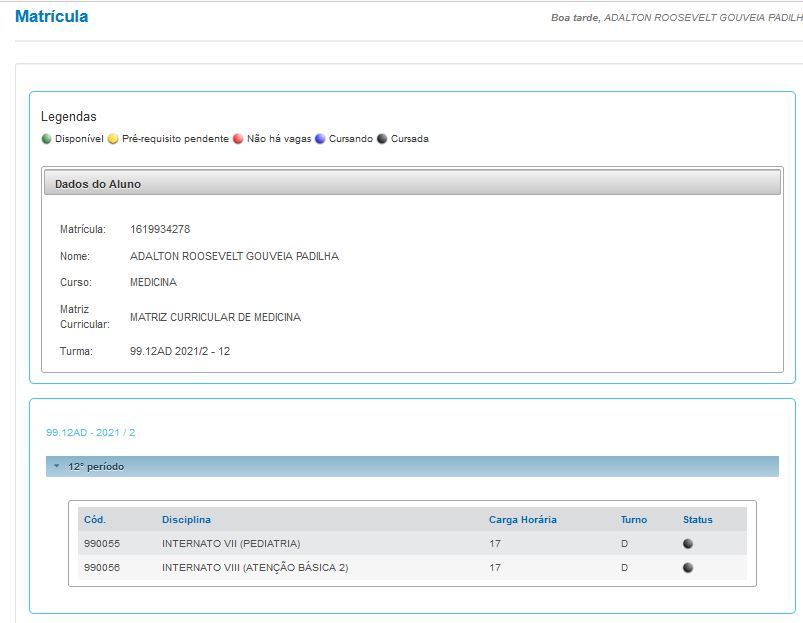 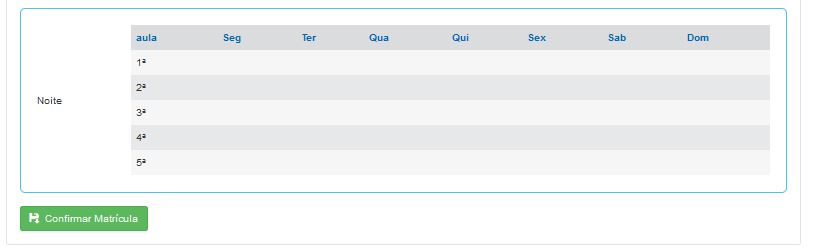 6
5 – Para finalização do processo de Matrícula.  Você deverá confirmar, GRAVAR e IMPRIMIR comprovante de matrícula.
7
Dúvidas?
secretaria@Cesmac.edu.br
3215 – 5080
3215 - 5092
8